The European research infrastructure ecosystem and EOSC
19 October 2023, Vienna
Elena Hoffert
ESFRI EB member, French delegate to ESFRI
ESFRI – RI policy coordination
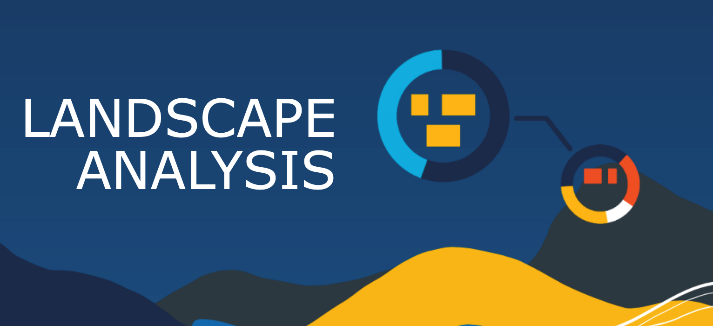 Landscape analysis - Since 2016, it provides an overview of the European RI ecosystem.
ESFRI Roadmap - a strategic document that identifies and prioritizes major research infrastructures of pan-European importance.
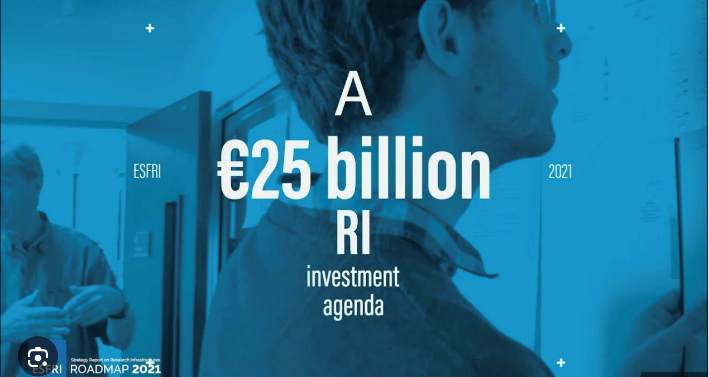 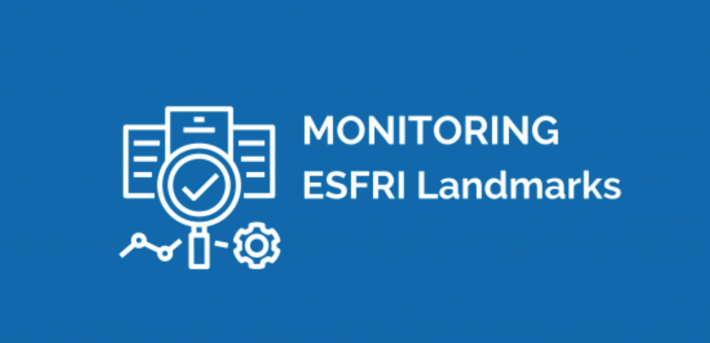 ESFRI monitoring - guaranteeing the excellence of the Landmark label
Policy Makers, funders
EC, ESFRI, EOSC ST, e-IRG…
ESFRI – EOSC task force
Service providers
Data Providers
RIs, RPOs
Researchers
e-RIs
Users
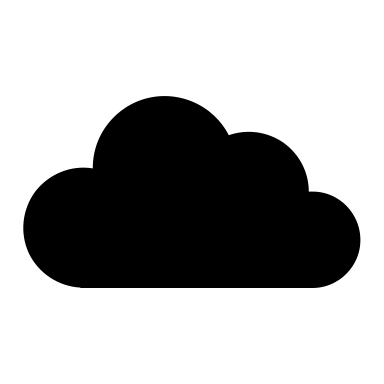 EOSC
EOSC
Priorities of the ESFRI-EOSC TF
Help reduce fragmentation of the research data landscape in Europe by stimulating the connection of ESFRI RIs and ERICs to the EOSC federation;
Assist in increasing FAIR research data productivity in Europe
effective and coherent approaches to FAIRification
preservation and curation of research data acquired and shared through ESFRI RIs and the EOSC federation; 
coordinated approaches to the cross-domain deployment of common tools for depositing, curating and analysing FAIR research
Need to take into account the requirements of RIs as key stakeholders in EOSC and maximise their impact on EOSC
Raise awareness about the upcoming deployment of the EOSC EU node among RIs, including technical and governance aspects, and to stimulate the connection of Ris to the EOSC federation.
Highlight the added value of EOSC to Ris in terms of economy of scale for provision of services to Ris and any other cross-cutting elements
High-quality data needs to populate EOSC
RIs have already some good practices able to come up with such high-quality data, RIs and their users have a process of quality assessment.
Identification of good practices and major obstacles for the broader uptake of FAIR management practices at RIs.
Assess the readiness of RIs for the generation of machine actionable FAIR data sets and to examine the prospects for AI/ML data analysis enabled by EOSC.
Support and stimulate the broader adoption of FAIR data management in the context of EOSC and ensure that all disciplines and thematic areas connect and benefit from the EOSC federation.
Support to skills development for data stewards and specific training of RI staff, including the (existing or planned) Competence centres.
Aspects importants for RIs:
Visibility of RIs as a data provider from different communities, expertise and training of the skilled staff
Great value of cluster projects (EOSC-life, ENVRI, ESCAPE, PANOSC, SSHOC)
Next steps: services and processes in the EOSC EU node. The RIs participating in EOSC are shaping the way the research should be done tomorrow
 AI and EOSC for RIs
Response to the needs of RIs, even smaller ones at national levels
Need to continue to foster the involvement of RIs:
Demonstrate the added value of EOSC for the RIs at all levels
Dialogue with the RIs:
At the European level with ESFRI RIs, in order to take into account their feed back
At the national level the feedback from smaller RIs should also be heard
Need to make the necessary work at the national level in order to move forward at the European level
Share expertise, including e-infrastructures sharing
Learn while building on Science Cluster approach : OSCARS (Open Science Clusters’ Action for Research and Society) and EVERSE (European Virtual Institute for Research Software Excellence) 
Continuation of EOSC support actions under FP10
Thank you